Plants are multicellular organisms
Tissues – groups of cells performing the same function together

Organs – are tissues contributing to the same function in the organism.
Organs are a part of a system, and plants have 2 organ systems
shoot systems
root systems
Plants are multicellular organisms
Shoot systems include:
everything that is above ground
stems, leaves, buds, flowers.
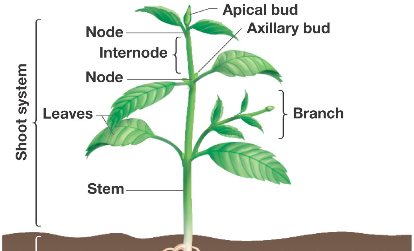 Shoots we like to eat!
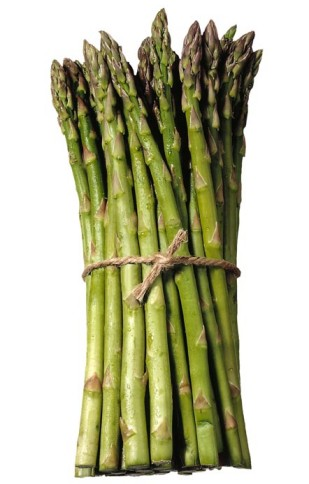 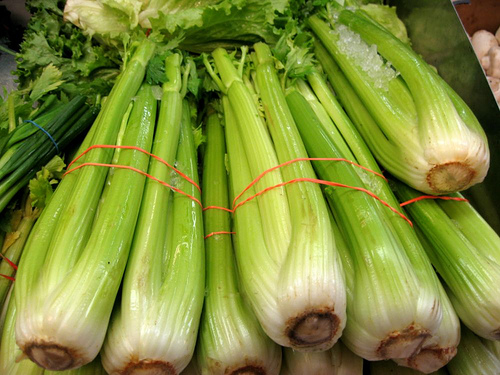 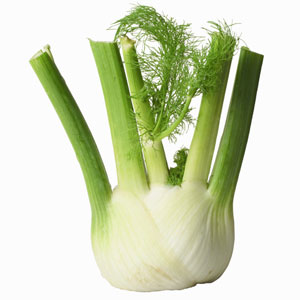 3
3
Plants are multicellular organisms
Root systems include:
everything underground
roots, tubers and rhizomes.
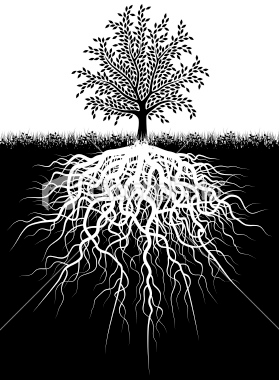 ROOTS WE LIKE TO EAT
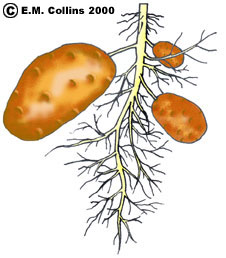 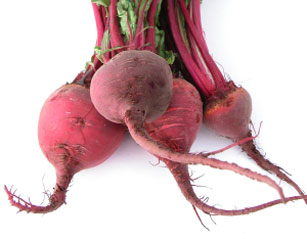 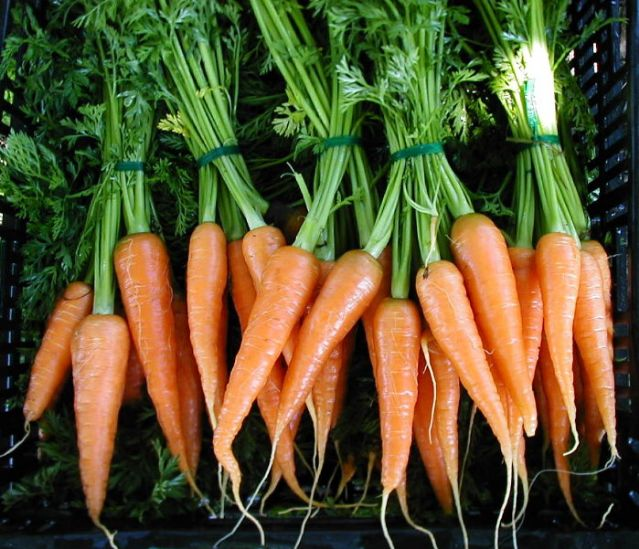 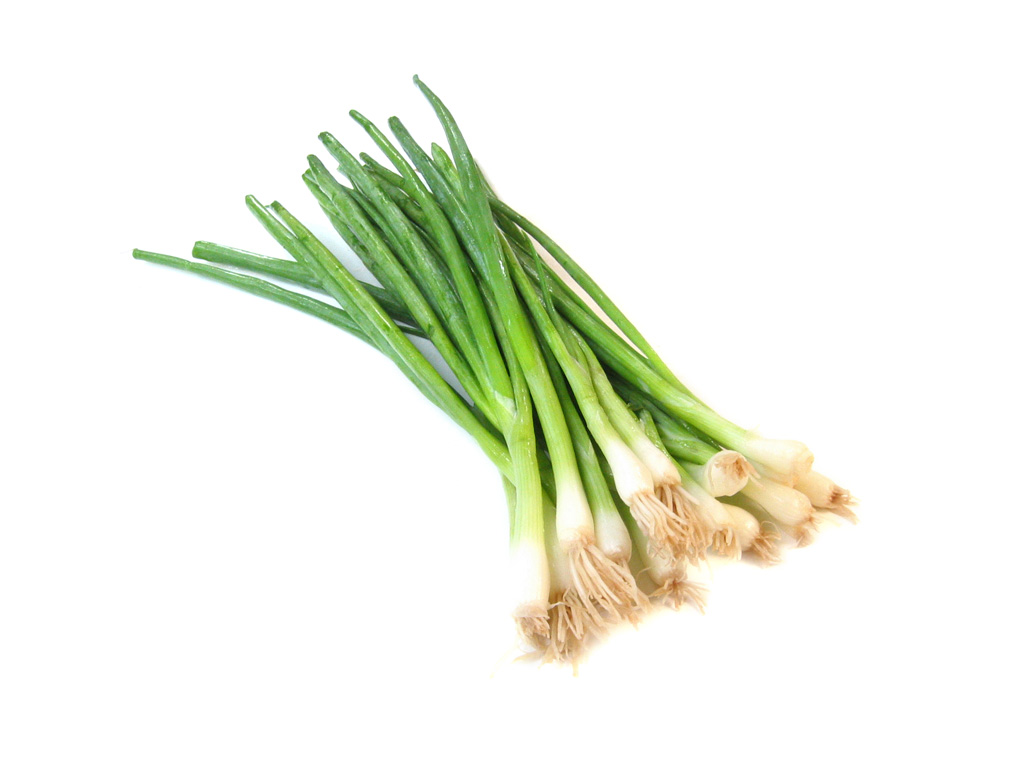 5
5
Root Hairs
Root hairs increase the surface area of roots. This allows them to absorb more water and nutrients when needed.
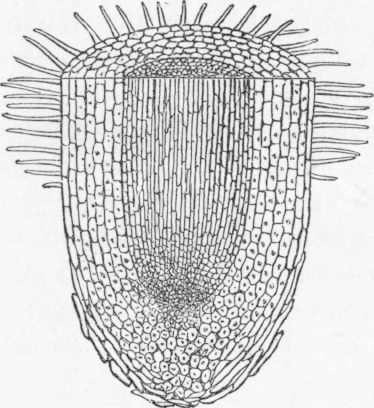 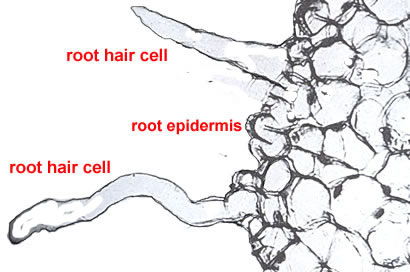 6
6
Plants are multicellular organisms
Plants grow, or increase in size by cell division
Plants are multicellular organisms
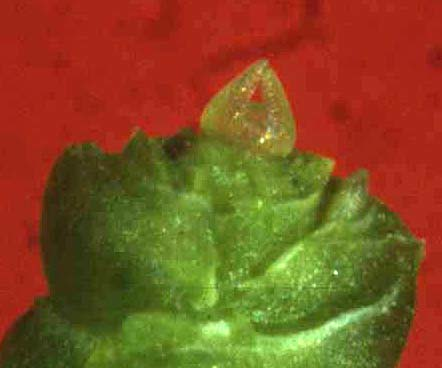 Shoot
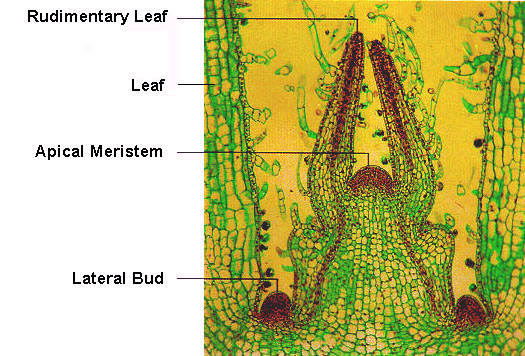 Root apical meristem
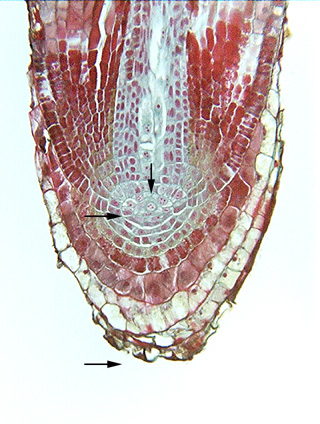 9
9
Plant Tissue
Plants are made of different types of tissues

Each tissue has a specific ‘job’ to do for the plant
10
Epidermis
is the outer layer of cells
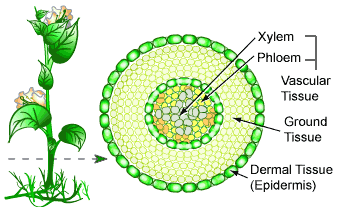 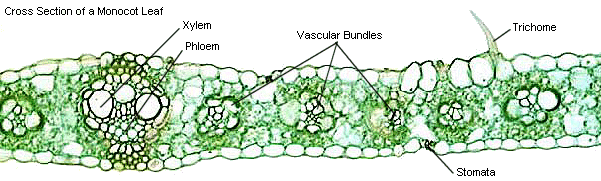 CUTICLE
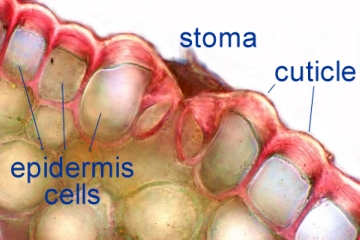 The dermal tissue can produce a waxy substance to protect the plant called a cuticle.
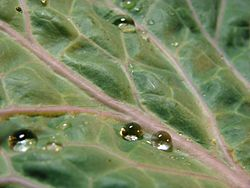 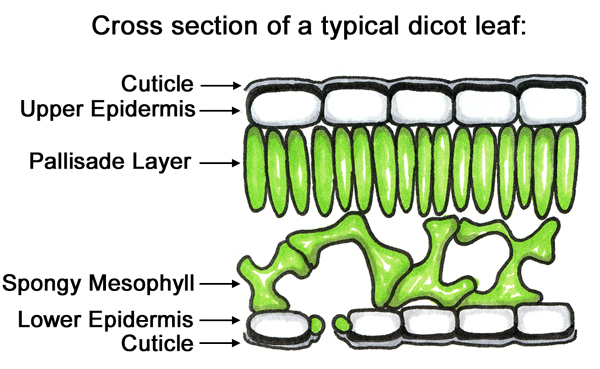 12
12
Stomata
The dermal tissue can also have specialized cells called stomata. They allow for gas exchange (in and out of cell to atmosphere)and are very important for photosynthesis. Guard cells open and close the stomata.
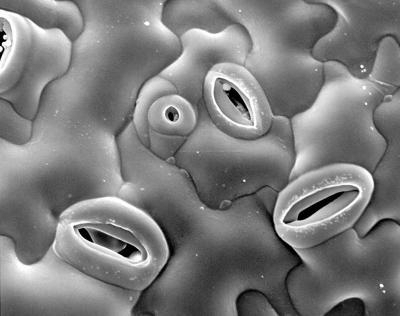 13
Ground Tissue
Ground tissue is located beneath the epidermis.

In the stem it helps support the plant
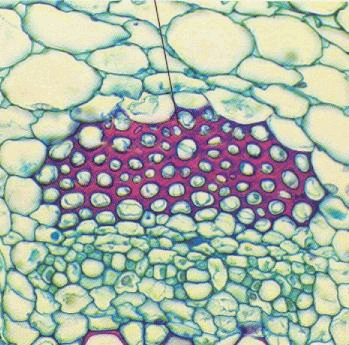 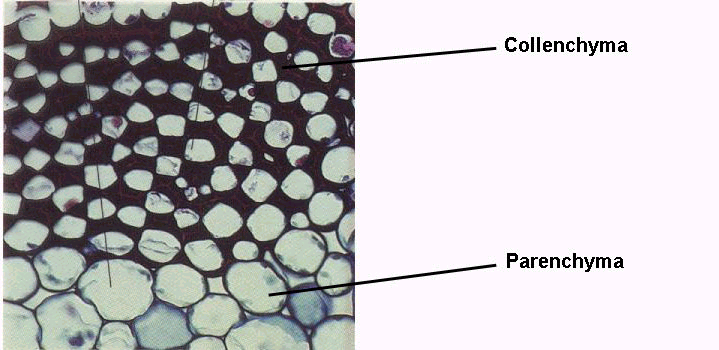 Ground Tissue
There are special ground tissue cells in the leaves of plants that help with photosynthesis
15
15
Ground Tissue
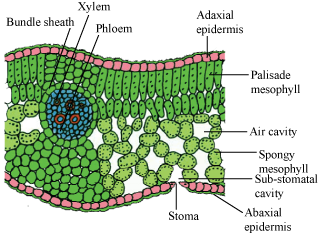 16
16
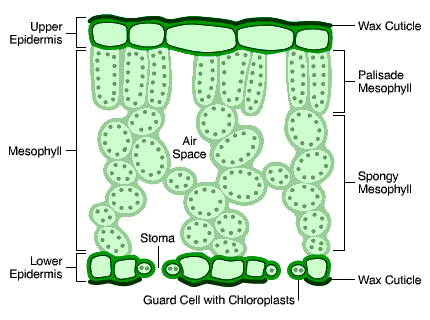 17
17
What is the formula for photosynthesis?
18
How do we get the gas?
How does the gas leave?
19
On your diagram label the movement of gas.
20
Vascular Tissue
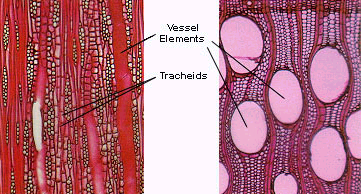 Vascular tissue is responsible for moving materials around the plant. 

Xylem primarily transports water
Phloem primarily transports sugar.
xylem
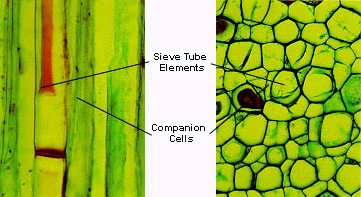 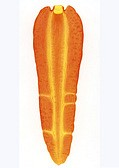 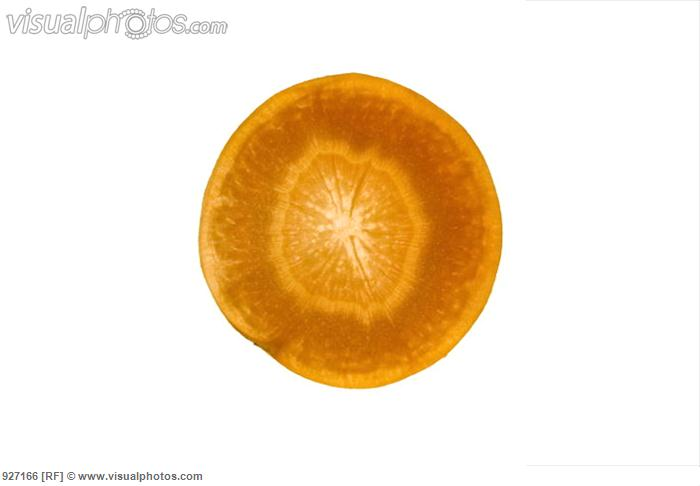 22
22
Phloem and xylem are packed together in vascular bundles
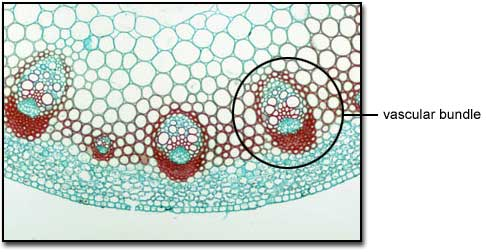 23
23
Plants are multicellular organisms
Dermal Tissue
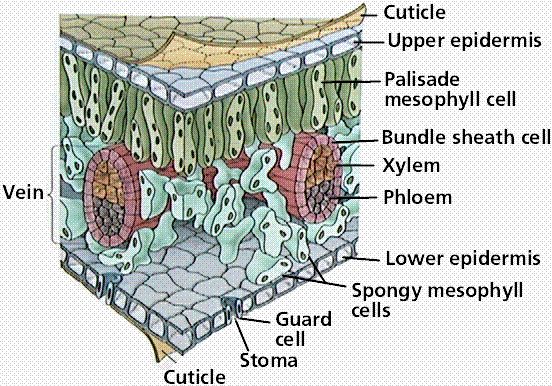 Ground Tissue
Vascular Tissue
Dermal Tissue
Ground Tissue